Dog Daycare and Boarding Business Budgets
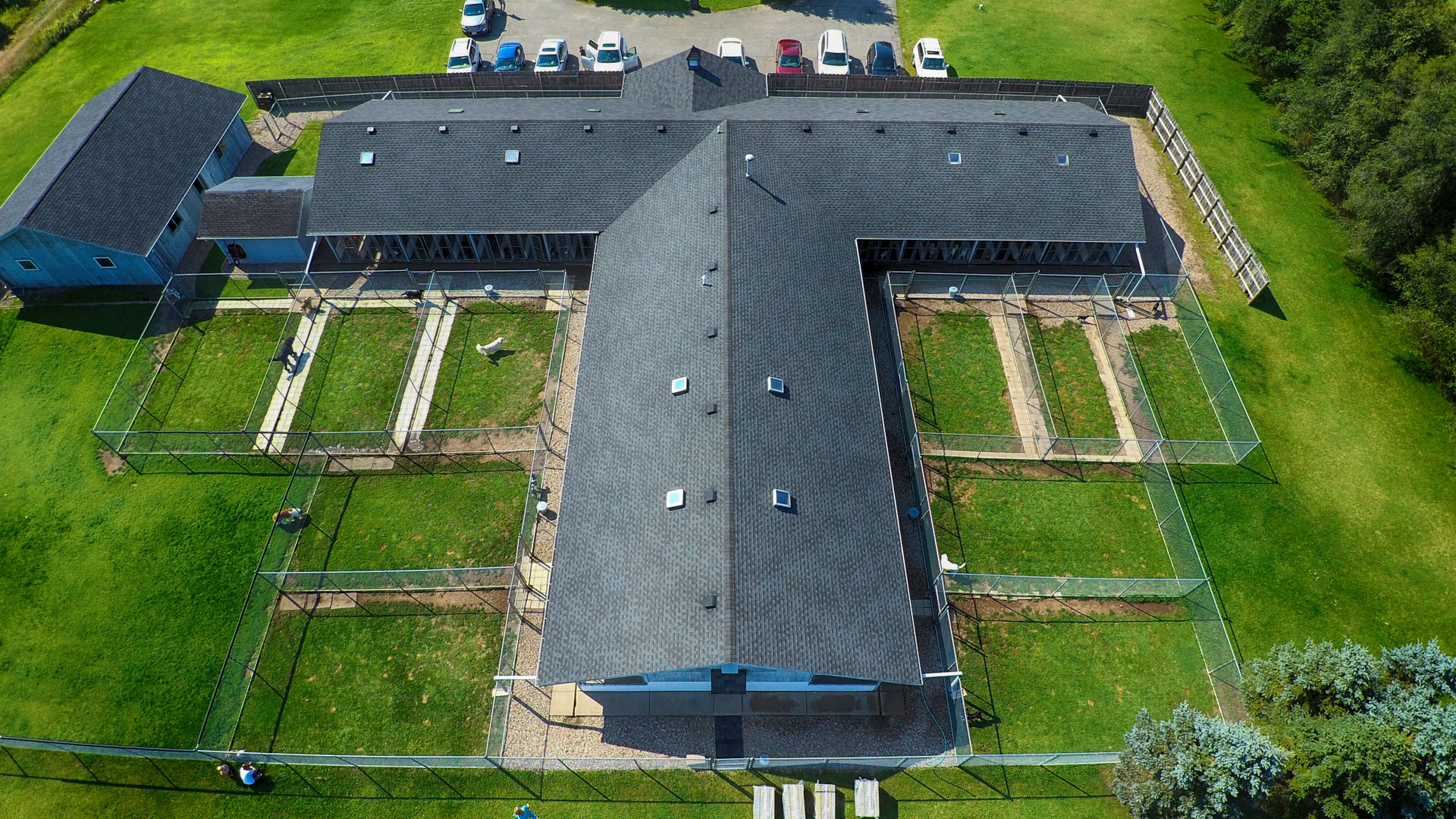 Facility Variables
Size Needed – Max Occupancy
General Location
Hours & Staff

Potential Upgrades – Floors and Fence
How Much Space Do I Need?
Imagining my ideal building and layout 
Consideration to staff and dog's needs
Research on average sized rooms and desired enclosure size

Total Needed Building Size:
2,995 sq ft
Determining Facility Costs
Can be difficult to guestimate for the ideal building location and costs

Average Rent 
Used real estate websites to get average for cost/sf/year and general property information 
Areas such as Marietta, Kennesaw, Woodstock : $12.50/sf/year
Farther from City such as Cummings, Gainsville: $7.25/sf/year

Average Electric and Water Bill:
Energy management websites: Commercial Utilities $2.10/sf/year
Water management websites: Non-Residential $5.21 per 1,000 gallons/monthly

Overall Estimate for Utilities: $500 monthly
[Speaker Notes: Real Estate Website: Loopnet, PropertyShark, showcase.com

Electric and water bill: Energy Information Administration 2021-2022 Average Commercial Electric Bill, Cobb Water Rates]
So How Much is Rent Going To Cost?
I will be using 3,000 sq ft for further calculations as it is an easier number to use and to adjust for potential use

Rent in Marietta or Surrounding: $37,500/year or $3,125/monthly
Rent in Cumming or Surrounding: $21,750/year or $1,812.50/monthly

Using $2,000 monthly rent for further calculations
Well, I will probably need Insurance
Progressive Commerical 2021 Median Costs

General Insurance: $65
Business Owners Policy: $68
Workman's Comp Liability: $111
Professional Liability: $300

Total Insurance = $300 Monthly
For the State of Georgia, the current rules for 2023:

Kennel License Fee – based upon the holding capacity 
Capacity for 21-40 pets: $200.00 fee

The License is Valid for one year

$200 Fixed Yearly Cost
How about a Business License?
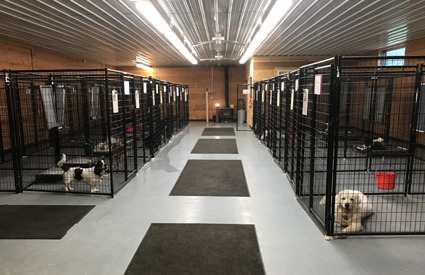 Where am I going to put 21-40 dogs?
K9-kennelstore.com
Enclosure Count: 30

Full Stall Dog Kennels / Welded Wire and Metal
15 'Small' Enclosures (4x4) = $9,654
15 'Large' Enclosures (4x6) = $9,843

      30 Heavy Duty Enclosures = $19,497 Initial Cost
[Speaker Notes: K9-Kennelstore is a very popular business with safe, tough, and durable dog enclosures ranging from a variety of sizes and styles]
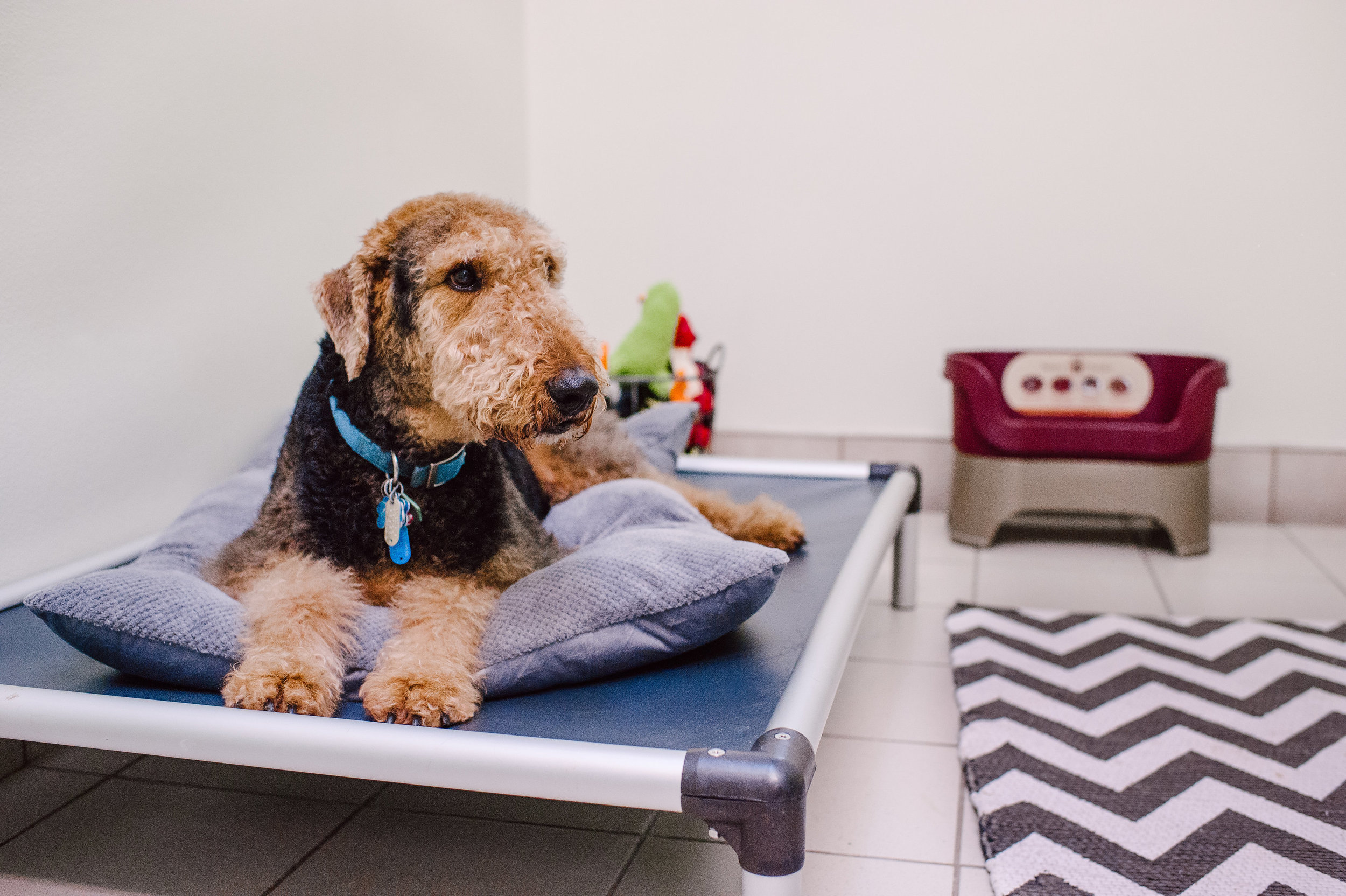 Initial Necessities
Heavy Duty Vinyl Dog Beds - $87.95 per x 15 beds = $1,319.25
Stainless Steel Pet Bowls – 60 32oz, 4 96oz = $139.36 
Playground Equipment – Starter Kit = $1,850
Basic Cleaning – Trash Cans, Mop Buckets, Poop Scoops ect... - $500

Total Costs = $7,576.11 initial cost
[Speaker Notes: Karunda Dog Beds – High Quality Aluminum or PVC w/ Heavy Duty Vinyl
Bowls: petedge.com , amazon,  walmart
Equipment: puppyplayground.com
Cleaning – home depot and lowes]
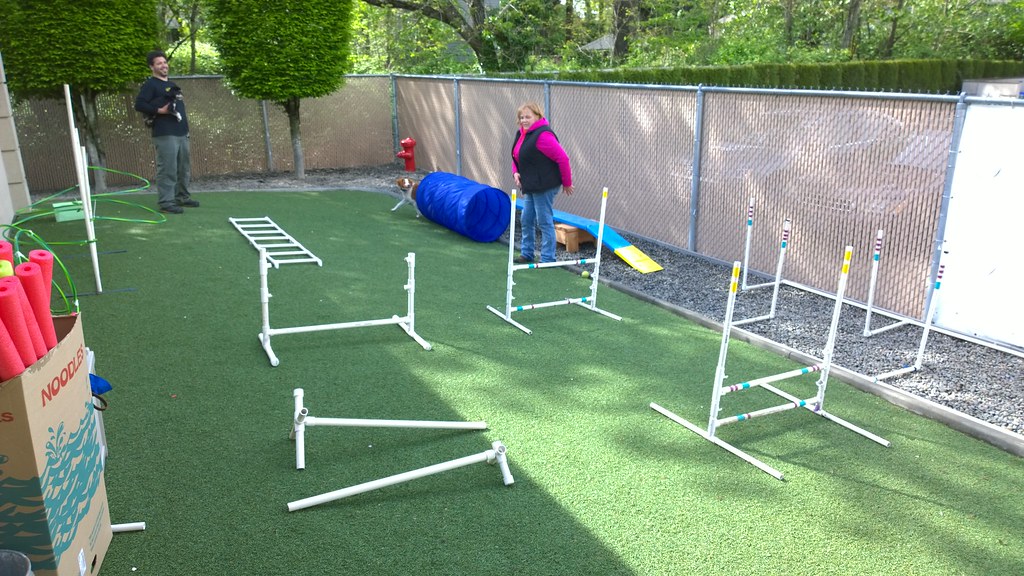 Facility Upgrades
Rolled Rubber Flooring - $2.50/sqft x 1,650 sq ft play yard =  $4,125

Outside Space Fencing Estimate = $4,844

Estimate of $8,969 in Basic Facility Upgrades Initial Cost
This Photo by Unknown author is licensed under CC BY-SA-NC.
[Speaker Notes: Allied Products LLC – Rolled Rubber Industrial Flooring, comfort and durability

Fencing- Lawn Care Websites]
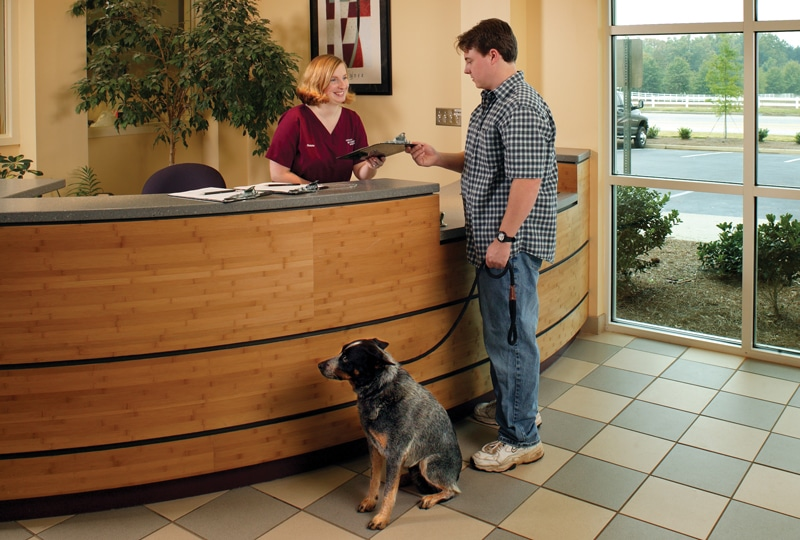 How about for the staff?
Facility and Front Office Equipment
Computer & Monitor = $500
New iPad = $325
New TV = $975
Printer = $350
Basic Office Supplies = $150
Lorex Camera System = $1,649.99
Total Costs = $3,949.99  initial cost
[Speaker Notes: General Google Searches
Computer & Monitor for Front House
New iPad – for Back House
Printer and basic office supplies, pens, paper, ink, ect...
Lorex camera system – front and back house, 12 cameras with video recorder]
I will need to pay my staff....
[Speaker Notes: Including Myself
Potential for Tips for employee pay
Low volume periods versus high volume periods

What is the 20%??]
Additional Costs
[Speaker Notes: Software used for client and pet management, reservation management, staff management. Potential for Retail items to be sold
Marketing – facebook ads, other online ads, magazines, ect..
Supplies – Monthly necessities, daily chemicals, cleaning supplies such as dish soap, sponge, gloves, trash bags, ect...]
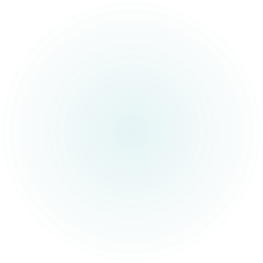 Expense Budget
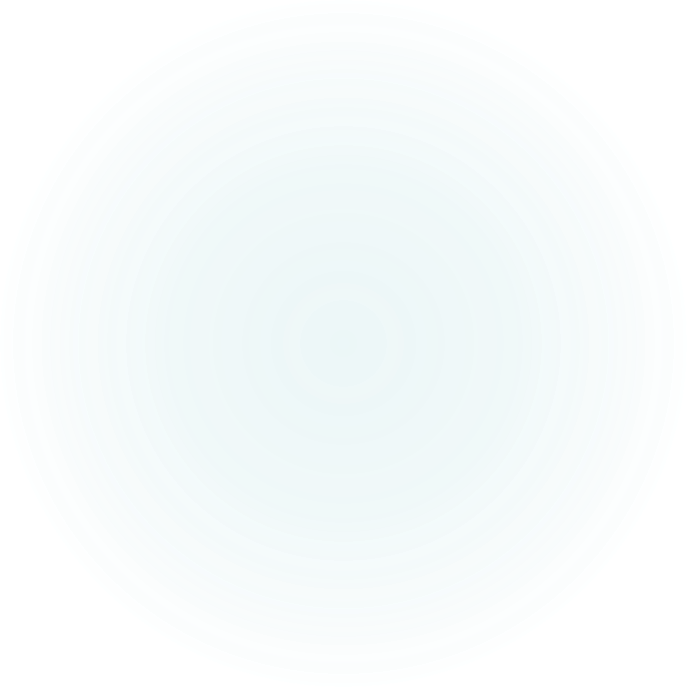 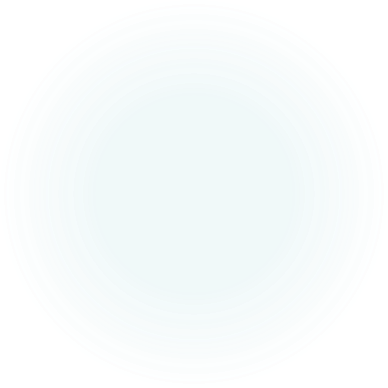 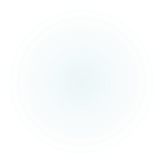 [Speaker Notes: What is an expense?
Outflow of Money, -18,065 a month
Fixed Expense – cost will stay the same month to month
Variable expense- varies month to month dependent on occupancy rates, staff needed, utilities being used, ect...]
Capital Expenditures
[Speaker Notes: What is a capital expenditure?
Money invested into a company for a fixed asset. In comparison to an expense is an outflow of cash for overhead or operating purposes. 
Capital expenditures are major purchases that will be used beyond the current accounting period in which they’re purchased. Operating expenses represent the day-to-day expenses designed to keep a company running]
Putting it all Together
[Speaker Notes: Expense Report – Does contain the Capital Expenditure Cost for an Initial Startup Cost]
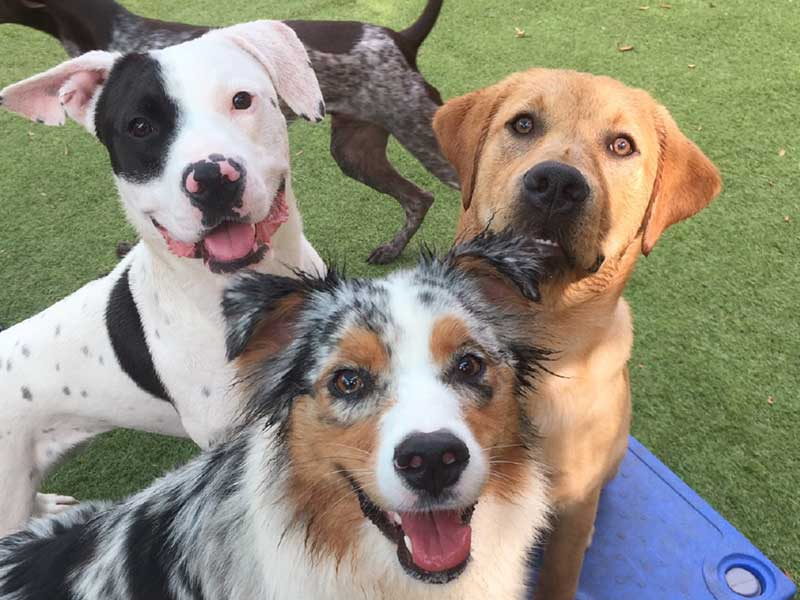 Calculating Potential Revenue
Boarding Only, or Boarding and Daycare?
Determining Pricing, 2 Enclosure Sizes

Small 'Suite' - 4x4 Enclosure - $40 Per Night
Large 'Suite' - 4x6 Enclosure - $50 Per Night 

How many dogs will I have in my FIRST month?
How fast do I expect my business to grow per month?
[Speaker Notes: Difficult to determine. Imagining starting as a small-scale business with no reputation]
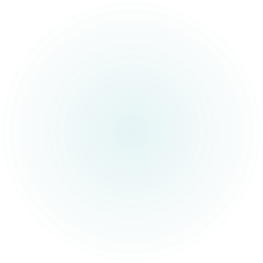 Boarding Only
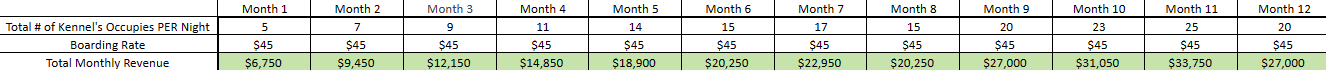 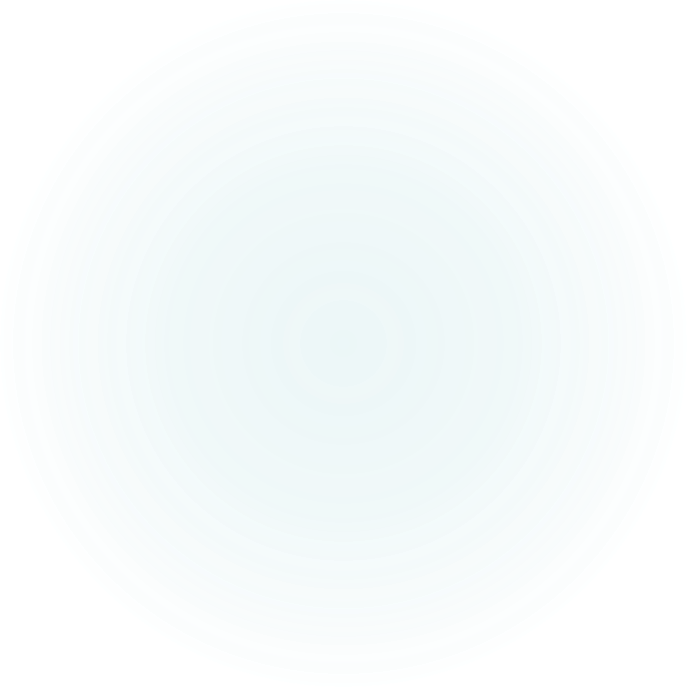 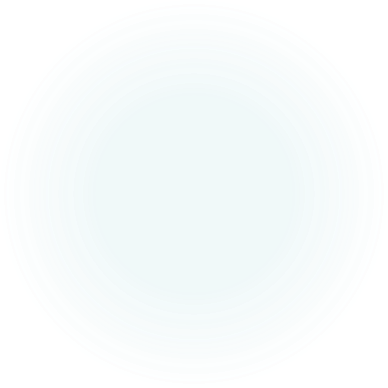 Boarding and Daycare
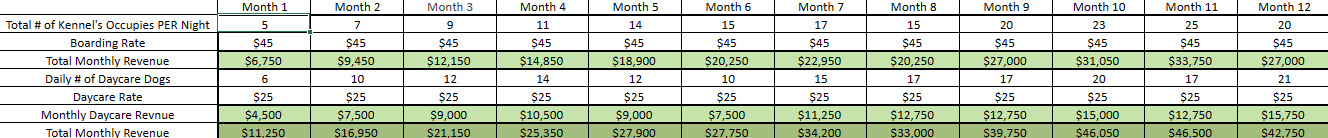 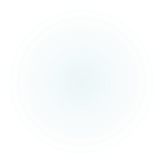 [Speaker Notes: Revenue Statement]
Breaking Even
[Speaker Notes: Breaking Even in 1 Month and 30 days

Break Even for boarding is about 13 dogs and to turn a positive cash flow quicket, I need to include daycare
Average for Daycare & Boarding to break even in 1 year is 6,192 Dogs]
Income Statement – Boarding Only
Income Statement – Boarding & Daycare
Breaking it down...
Boarding only yearly cash flow remains negative for the first year
Boarding and Daycare turn a positive yearly cash flow after 6 months

Overall turn a profit faster with Boarding and Daycare
Potential of a second year in business, boarding will reach a yearly net profit 

What did this project teach me?
[Speaker Notes: Explain difference in cash flow and net income... "cash flow is more important, because cash is what pays the bills"]